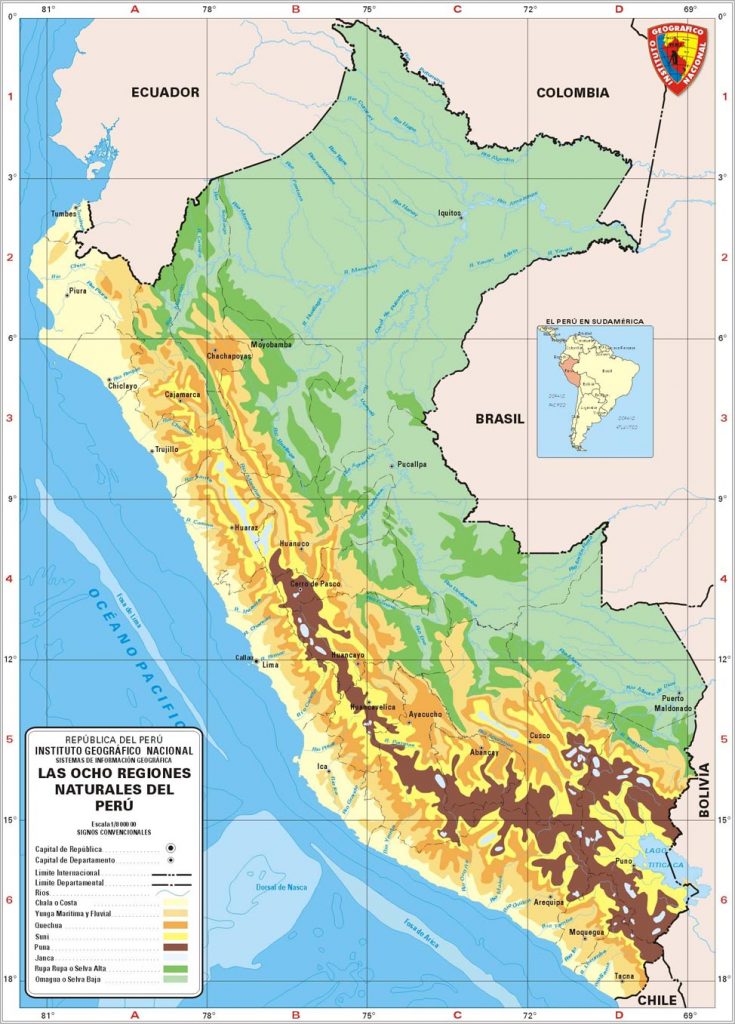 Mapa de contexto
ESCALA
1200 000 000
ORIENTACION
TITULO
COORDENADAS 
GEOGRAFICAS
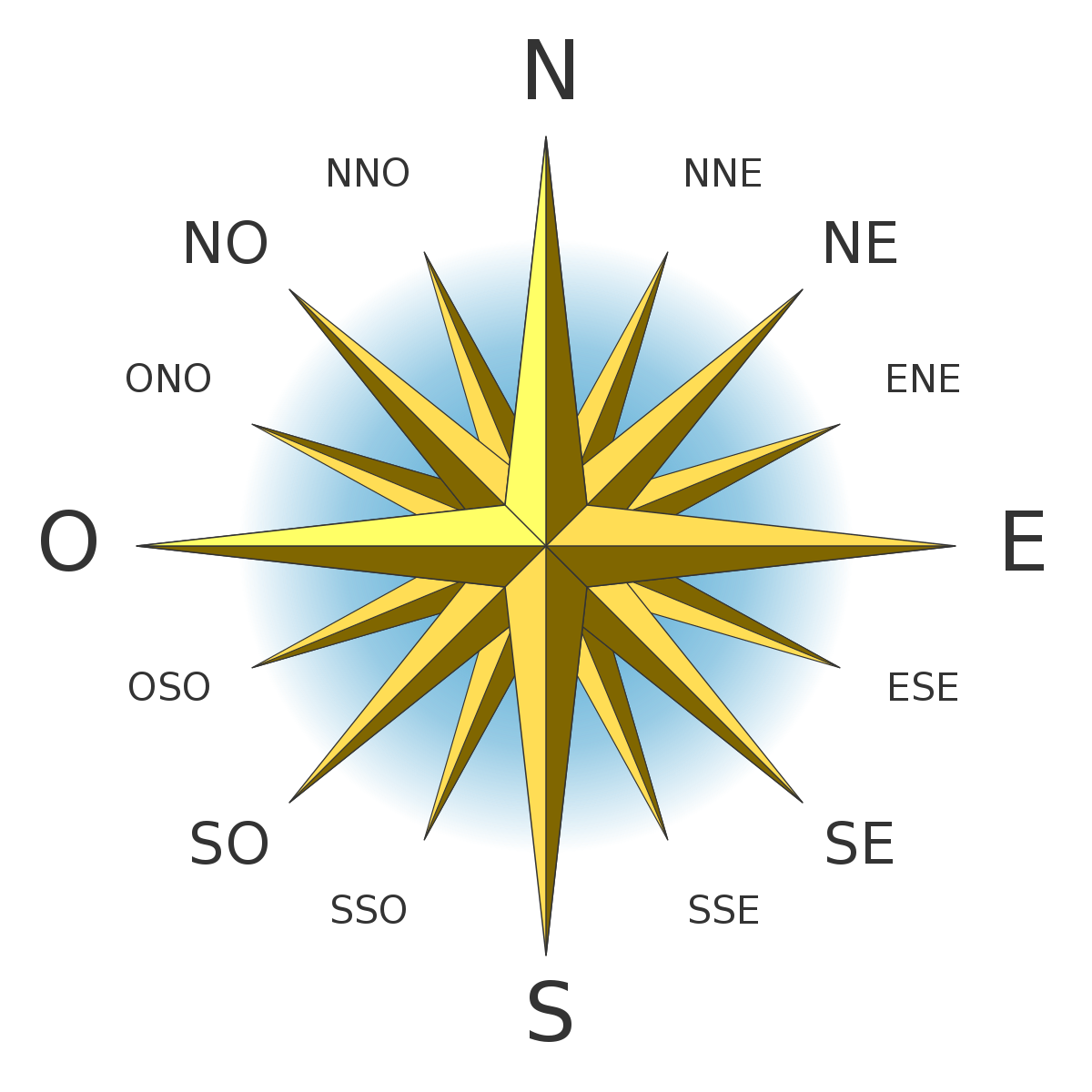 LEYENDAS
SÍMBOLOS